Property Tax Rebates & RecoveriesPTR & Homestead Benefit
(Federal 1040 Line 21, State Tax Refund Worksheet, &/or Schedule A Line 6)
NJ 1040 Lines 38 or 49 
TaxPrep4Free.org Website  - NJ Special Handling Document
12-08-2017
NJ TAX TY2016 v1.1
1
NJ Property Tax Relief Programs
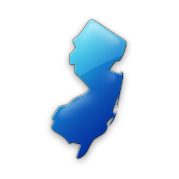 Property Tax Deduction/Credit
 Homestead Benefit Program
 Property Tax Reimbursement (PTR)
 aka Senior Freeze
 Other
 Deduction for Senior Citizens/Disabled
 Deduction for Veterans
 Exemption for Disabled Veterans
2
12-08-2017
NJ TAX TY2016 v1.1
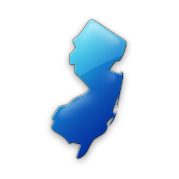 NJ Property Tax Deduction/Credit
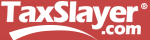 (cont’d)
For:  Homeowners, Tenants & Mobile Home Owners
 Covered in previous module
 NJ taxable income deduction or tax credit, whichever is most beneficial (TaxSlayer calculates)
 Based on real estate tax or rent/mobile home site fees paid
 Property Tax Deduction shown on NJ 1040 Line 38; Credit shown on NJ 1040 Line 49
 Eligibility:  
 Age 65 & older OR blind OR disabled
 Any Age with Gross Income > $20K MFJ (or $10K single or MFS)
3
12-08-2017
NJ TAX TY2016 v1.1
NJ Property Tax Deduction/Credit
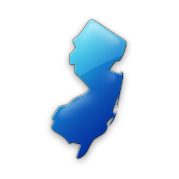 (cont’d)
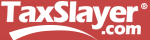 To claim Property Tax Deduction/Credit:
 For clients that file a NJ Tax Return:
 Enter in State section \ Edit \ Enter Myself \ Credits \ Property Tax Credit/Deduction 
 For clients who do not file a NJ Tax Return:
 Homeowner – get credit as part of Homestead Benefit  
 Tenant  and Homeowners who  are not eligible for Homestead Benefit - Manually complete NJ 1040-H to claim credit
4
12-08-2017
NJ TAX TY2016 v1.1
Homestead Benefit Program - Eligibility
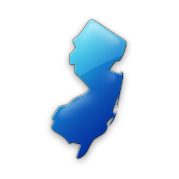 Owned & occupied their principal residence in NJ on Oct 1
 Home subject to property taxes & taxes paid
 Not eligible if exempt from property tax (disabled veteran/spouse) or pay Payments in Lieu of Taxes (P.I.L.O.T.)
 NJ Gross Income (NJ 1040 Line 28) must be:
 </= $150k for age 65 and over and/or disabled as of 12/31 (not including non-taxable income)
 </= $75k for others (not including non-taxable income)
5
5
12-08-2017
NJ TAX TY2016 v1.1
Homestead Benefit Program Info
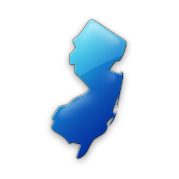 (cont’d)
Apply for benefits each year 
 Homestead Benefit application now mailed to homeowners in October, 2 years after taxes paid
 Apply via phone or web
 Deadline:   originally November, but frequently extended 
 Now usually receive credit on property tax bill 3 years after taxes paid.  (If NJ budget does not allow, credit may not be paid or pushed back even further)
 Credit for 2013 Homestead Benefit paid in May 2016 (3 years after taxes paid)
 Credit for 2014 Homestead Benefit paid in May 2017
6
6
12-08-2017
NJ TAX TY2016 v1.1
Homestead Benefit Program Info
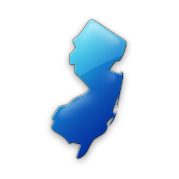 (cont’d)
Tenants 
 No tenant rebates since 2009
 Homeowners
 Most people receive Homestead Benefit as a credit applied to their property tax bill.  May receive check if:
 Lived in a co-op or continuing care facility
 No longer owned home
 Amount calculated by the state based on property taxes paid in 2006
7
7
12-08-2017
NJ TAX TY2016 v1.1
[Speaker Notes: If homeowner is planning to sell home before application due date, should answer NO to question asking whether you still own the property when filing application

 If homeowner sells home after application filed but before credit received, the credit stays with the property.  Must handle at closing for sale of home]
Property Tax Reimbursement (PTR) -  Eligibility
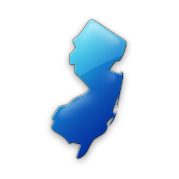 Age 65 or older, or receiving Federal SS Disability Benefits *
 Must meet this requirement for two years before first applying.  Therefore, must be 66, if applying based on age
 Lived in NJ for at least last 10 years continuously as homeowner or tenant *
 Owned (leased if mobile home) & lived in home for at least last three years *
 Must have paid the full amount of property taxes that were due
 Must meet total income limits for appropriate year(s)
* For married couples, only one spouse has to meet age/disability 
& residency requirements
8
12-08-2017
NJ TAX TY2016 v1.1
PTR Overview
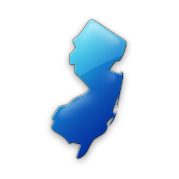 PTR-1 filed first year
 Has info for (Current year-2) AND (Current year-1)
 Establish “Base Year” amount (Current year–2)
 Calculate amount of reimbursement (Current year–1 amount minus Base Year (Current year-2) amount)
 PTR-2 filed subsequent years
 Has info for (Current year-1) only
 Not available online – must use copy mailed to Taxpayer by state with pre-printed info (Name, Base Year amount)
 Calculate amount of rebate (Current year-1 amount minus Base Year amount)
 Note: If PTR-2 shows not eligible in any subsequent year, must wait 2 years and start over -  i.e. - file PTR-1 to establish new (higher) base year
9
9
12-08-2017
NJ TAX TY2016 v1.1
[Speaker Notes: The application books are Blue, so taxpayers sometimes think of application as “Blue Book” 

 Applications usually mailed in mid to late February and must be completed by June; deadline frequently extended]
PTR Overview
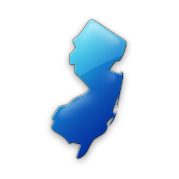 (cont’d)
If taxpayer did not apply for PTR when first eligible or missed a year, then taxpayer can file an application for a prior year
 Although PTR checks will not be issued for the prior years since filing deadline was missed, this could allow taxpayer to claim a lower base year amount
 Refer taxpayer to the PTR hotline for assistance
 Details on completing the PTR application covered in separate module
10
10
12-08-2017
NJ TAX TY2016 v1.1
NJ Property Tax Relief – OtherAdministered By Local Municipality
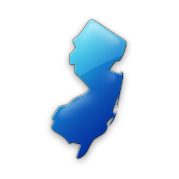 Annual Property Tax Deduction for Senior Citizens, Disabled Persons:Annual deduction of up to $250 from property taxes for homeowners age 65 and older or disabled who meet certain income and residency requirements 
 Annual Deduction for Veterans: Annual deduction of up to $250 from taxes due on the real or personal property of qualified war veterans and their unmarried surviving spouses/surviving civil union partners/surviving domestic partners
11
11
12-08-2017
NJ TAX TY2016 v1.1
[Speaker Notes: You can’t apply for vet discount for the first time if spouse is deceased.  However, discount continues for surviving spouse if they were already receiving vet discount while spouse was alive]
NJ Property Tax Relief – Other Administered By Local Municipality
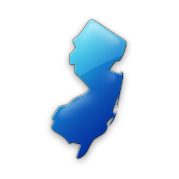 (cont’d)
Property Tax Exemption for Disabled Veterans: Full exemption from property taxes on a principal residence for certain totally and permanently disabled war veterans and their unmarried surviving spouses/surviving civil union partners/surviving domestic partners.  Unmarried surviving spouses/surviving civil union partners/surviving domestic partners of servicepersons who died on wartime active duty may also qualify
12
12
12-08-2017
NJ TAX TY2016 v1.1
[Speaker Notes: You can’t apply for vet discount for the first time if spouse is deceased.  However, discount continues for surviving spouse if they were already receiving vet discount while spouse was alive]
Property Tax Recoveries – PTR & Homestead Benefit Credit
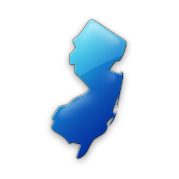 In current year, NJ homeowners may have received PTR check &/or Homestead Benefit credit/check for prior years’ real estate taxes paid
 Can look up PTR & Homestead Benefit amounts online, using links from TaxPrep4Free.org Preparer Page
 Determine if these amounts are considered recoveries
 Whether PTR is or is not a recovery is independent of whether Homestead Benefit is or is not a recovery (could be one / both / neither)
 PTR - If taxpayer itemized in prior tax year and claimed real estate tax deduction, PTR received in current year is a recovery
 Homestead benefit – If taxpayer claimed real estate taxes as an itemized deduction on return three years prior, Homestead Benefit received in current year is a recovery
 If return from 3 years ago is not available, assume Homestead Benefit is a recovery unless have other proof that taxpayer did not itemize in that year
13
12-08-2017
NJ TAX TY2016 v1.1
[Speaker Notes: Taxpayers must claim property tax recoveries in current year if they benefited in prior years by claiming real estate taxes deduction (i.e. – itemized)

 Might be able to use TaxSlayer Summary screen to determine if taxpayer itemized in the past.  The Summary screen will be populated with prior years if TaxSlayer has carry-forward data.  However, it only shows 2 prior years. Therefore, it will not be helpful if Homestead Benefit is delayed until the third year after taxes paid]
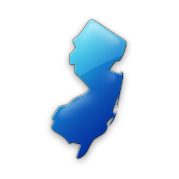 Property Tax Recoveries – PTR & Homestead Benefit Credit
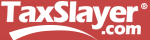 (cont’d)
Property tax recoveries must be included on Federal return – there are two possible ways to do so:
 Netted against current year real estate tax deduction on Schedule A Line 6 (special dispensation for NJ per IRS letter)
 As income on 1040 Line 21 Other Income (standard way described in Pub 17)
 Use NJ Property Tax Recoveries Flowchart to determine best method to use (TaxPrep4Free.org NJ Special Handling document)
 Netting on Schedule A is preferable because taxpayer ends up with lower AGI than using Line 21 approach
 Less Social Security may be taxable
 Threshold for medical expense deduction is lower
14
12-08-2017
NJ TAX TY2016 v1.1
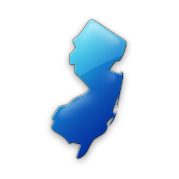 Sample Cases for Property Tax Recoveries
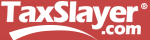 Taxpayer received a $2,500 PTR & a $1,000 Homestead Benefit in current year and both are recoveries
 Scenario 1
 Itemizing this year
 First try to net recoveries against Sch A real estate taxes deduction; use a scratch pad on TaxPrep4Free.org to document calculation
 Scenario 2
 Not itemizing this year
 Must include rebates as income on Line 21 
 Use NJ Property Tax Recoveries Flowchart in TaxPrep4Free.org NJ Special Handling Document to determine proper way to include recoveries in TaxSlayer
15
12-08-2017
NJ TAX TY2016 v1.1
[Speaker Notes: Go through examples on NJ Property Tax Recoveries Flowchart with students
 Use scenario of $2,500 PTR and $1,000 Homestead Benefit]
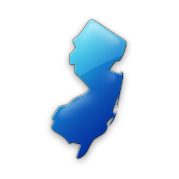 Scratch Pad on TaxPrep4Free.org to Calculate Net Property Taxes for Schedule A Line 6
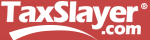 Amount to enter as net property taxes
on Schedule A Line 6
16
12-08-2017
NJ TAX TY2016 v1.1
TS - Property Tax Rebates Claimed on Schedule A Line 6Federal Section \ Deductions \ Enter Myself \ Itemized Deductions \ Taxes You Paid
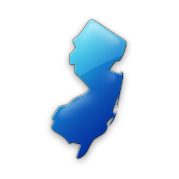 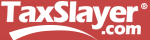 Property taxes paid minus PTR/HB recoveries
Schedule A Line 6 # must still be positive and taxpayer must still be  itemizing
17
12-08-2017
NJ TAX TY2016 v1.1
TS - Property Tax Reimbursement (PTR) Recovery Claimed on State Refund WorksheetUse Sales Tax Refund Worksheet on TaxPrep4Free.org to Determine Taxable Amount of PTR Recovery
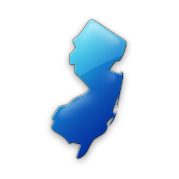 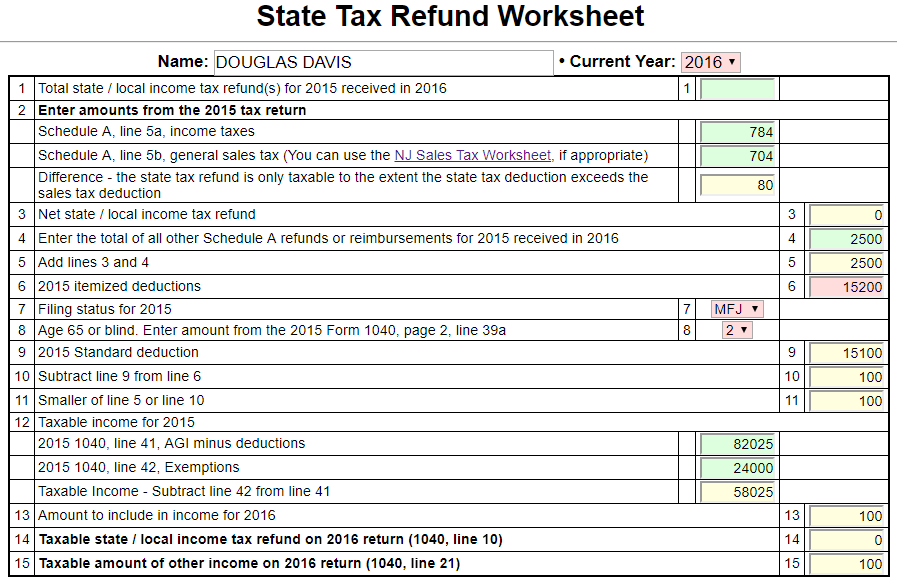 If rebates can’t be netted on Sch A, enter PTR recovery in State Tax Refund worksheet
Enter other info from prior year’s return
Taxable amount of PTR recovery;
Enter in TaxSlayer as Other Income
If taxpayer received both an income tax refund and PTR recovery in current year,
enter both on State Tax Refund worksheet. Total taxable amount will be apportioned
between Taxable Refund on 1040  Line 10 and Other Income on Line 21
18
12-08-2017
NJ TAX TY2016 v1.1
TS – PTR Recovery Claimed on 1040 Line 21Federal Section \ Income \ Enter Myself \ Other Inc. Not Reported Elsewhere
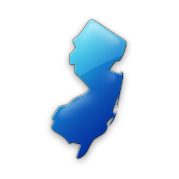 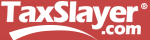 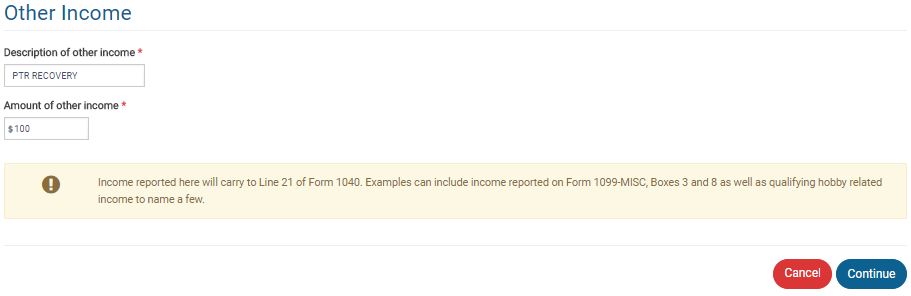 If rebates can’t be netted on Sch A, enter taxable amount of PTR recovery from State Tax Refund worksheet as Other Income in TaxSlayer
19
12-08-2017
NJ TAX TY2016 v1.1
TS – Homestead Benefit (HB) Recovery Claimed on 1040 Line 21Federal Section \ Income \ Enter Myself \ Other Inc. Not Reported Elsewhere
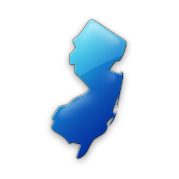 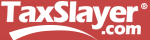 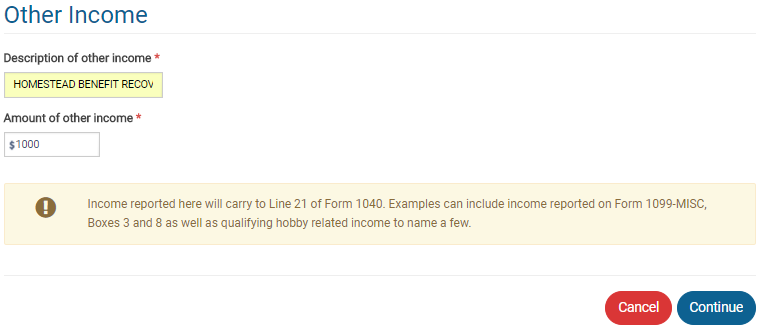 If rebates can’t be netted on Sch A, enter HB recovery as Other Income in TaxSlayer; use total HB recovery amount since you cannot use Sales Tax Refund worksheet for recovery 3 years old
20
12-08-2017
NJ TAX TY2016 v1.1
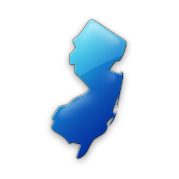 NJ Adjustment for Property Tax Recoveries on 1040 Line 21
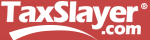 (cont’d)
Property tax recoveries on 1040 Line 21 are not taxable in NJ
 Need to exclude recovery amounts from NJ 1040 Line 25 Other Income 
 Capture recovery amounts in NJ Checklist Income Subject to Tax section for later entry in the TaxSlayer State section
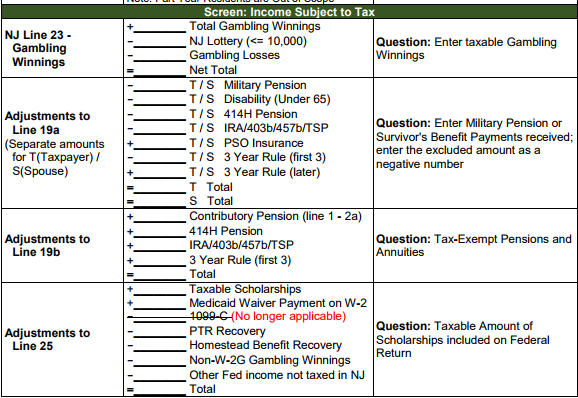 21
12-08-2017
NJ TAX TY2016 v1.1